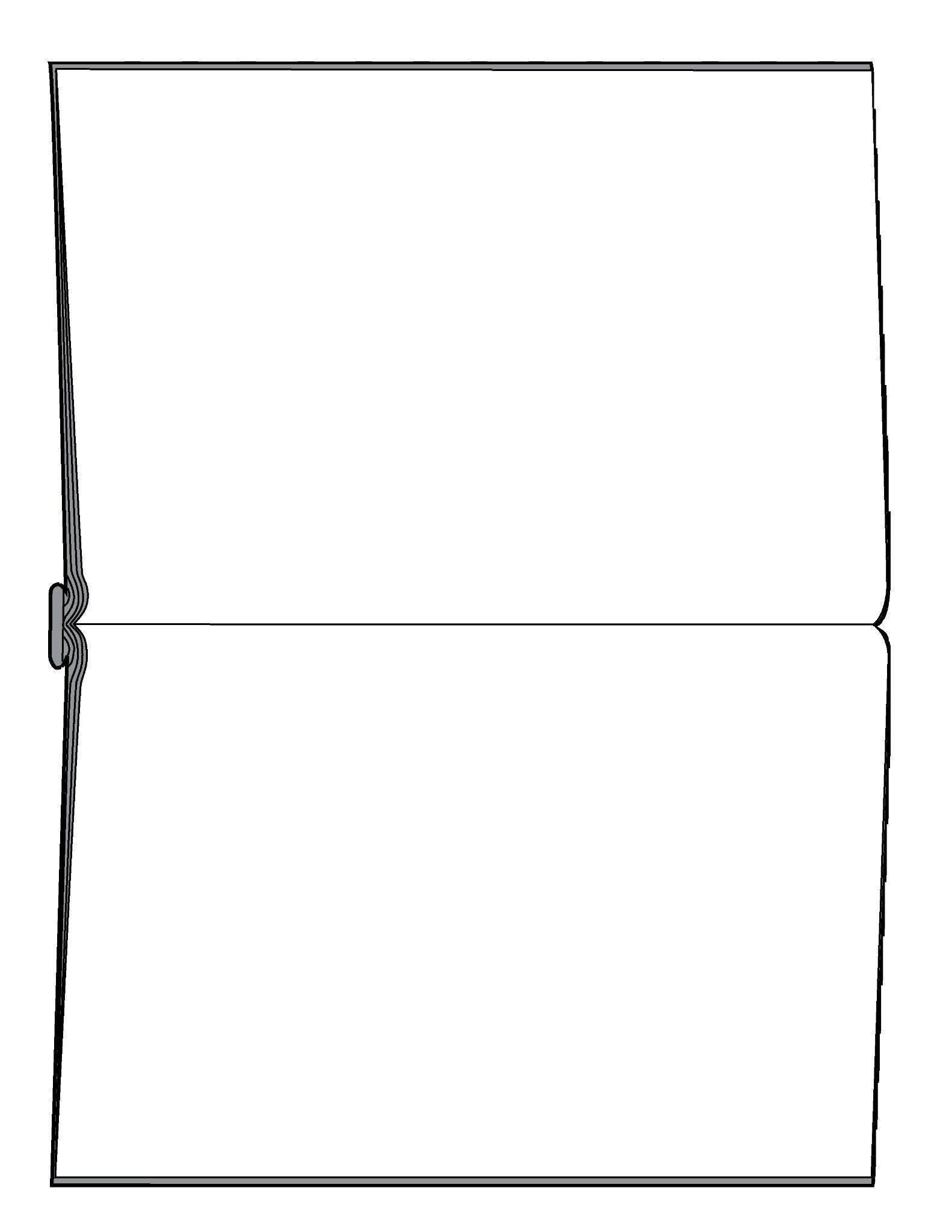 CONFIDENCE BUILDING | STAYING HEALTHY
Wake-up Time:
Bedtime:
MY ACTION PLAN
Monday
Tuesday
Wednesday
Thursday
Friday
Saturday
Sunday
Monday
Tuesday
Wednesday
Thursday
Friday
Saturday
Sunday
Cereal, milk, banana, orange juice
Breakfast
Dinner
Snacks
Monday
Tuesday
Wednesday
Thursday
Friday
Saturday
Sunday
Monday
Tuesday
Wednesday
Thursday
Friday
Saturday
Sunday
Exercise
Lunch
© 2022 OVERCOMING OBSTACLES
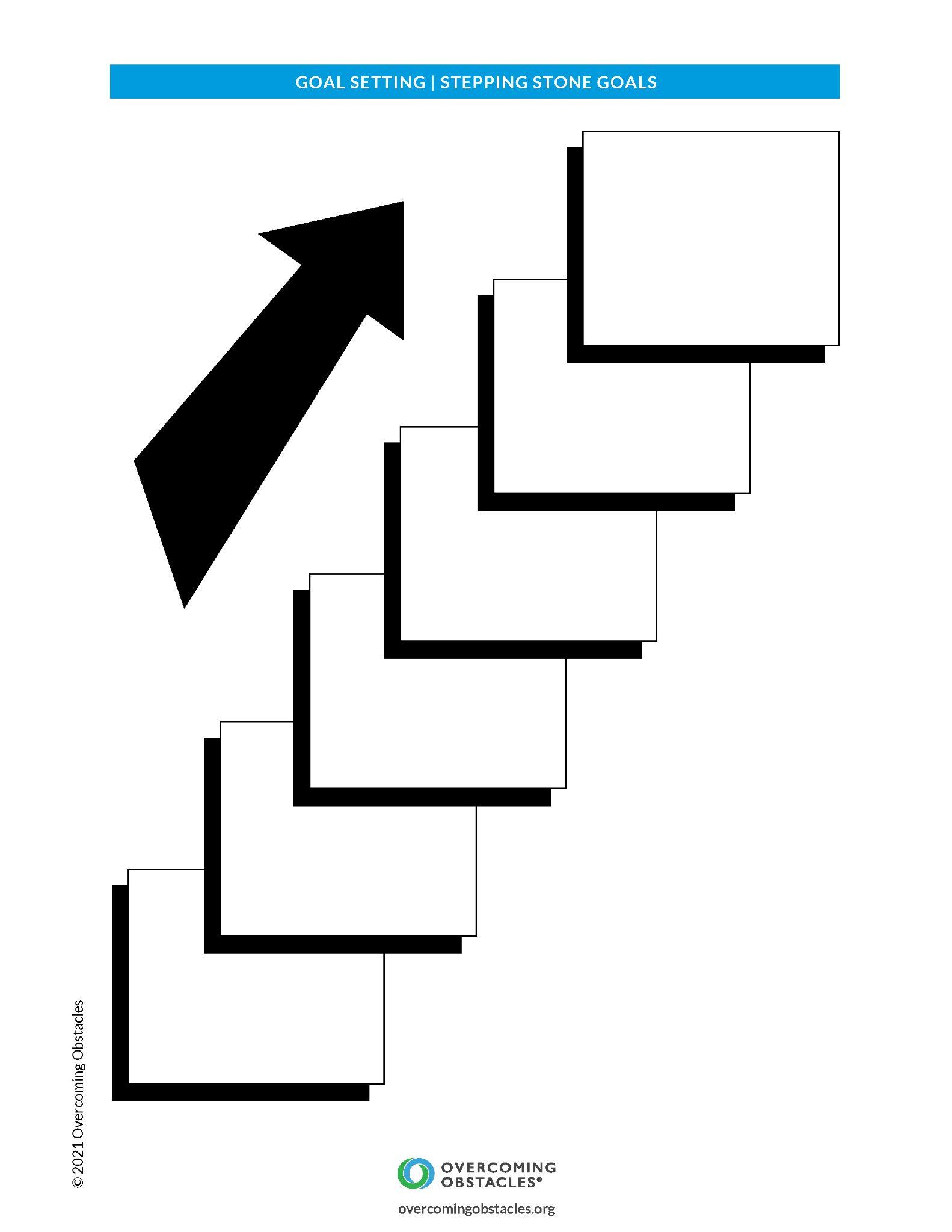